普測平台運用介紹
報告人　李維倫
入口網站
http://etlady.tw/tyc
普測相關使用的網站均可由此處連結進入
普測時間登錄系統啟用後即會加上按鈕連結
普測登錄系統
請使用各校帳號(學校代號)密碼登入系統
輸入學校班級數(若修改，所有資料會全數清除)
輸入各班人數(若修改，該班已選擇的時段會清除)
選擇各班測驗時段
普測區-學生登入
建議在普測前先確認登錄的伺服器及時段是否正確
於時間內以[學校代號+班級碼]登入
座號[數字]、姓名[班級代碼+2碼數字]務必輸入正確
測驗中有3種題型，均需進行測驗
測驗完成後送出即可看到測驗分數
普測區-行政及教師登入
請以學校代號登入系統
以學校代號登入無法測驗
查詢成績：
不要填入班級、座號、姓名，直接按成績查詢
於　　　　　　　　　　　　 輸入密碼後，送出密碼
所有普測區均可查詢成績
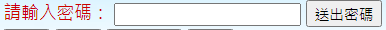 普測補測區-個別
以[學校代號+密碼]作為帳號登入補測區
班級務必輸入[學校代號+班級碼]
輸入正確的座號[數字]、姓名[班級代碼+2碼數字]
測驗中有3種題型，均需進行測驗
測驗完成後送出即可看到測驗分數
普測補測區-整班
於補測區在正確時間以[學校代號+班級碼]登入
其餘操作同一般普測區
一般普測區不會改變一開始登錄的時間
普測模擬區
目的為提供要普測的七、八年級學生模擬操作普測介面
操作方式與普測區相同
每年均有班級誤闖普測模擬區進行普測，實際進行普測時請務必注意
建議不要以模擬區做為普測練習，因為為隨機挑題
PR值查詢
於普測完成後一週可進行PR值查詢
查詢時以帳號(學校代號)密碼登入
因查詢開放時間為一定期間，請各校下載後妥善保存以備比賽時使用
練習區
直接以帳號登入練習區
學生測驗
輸入班級、座號、姓名
選定題庫、範圍、題型進行測驗
成績查詢(分區)
不要填入班級、座號、姓名，直接按成績查詢
於　　　　　　　　　　　　 輸入密碼後，送出密碼
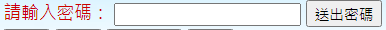 練習區紀錄查詢
每月5日會匯整所有練習區前1個月的成績紀錄
以學年度整合練習區記錄
若有學生於暑假練習，建議於7月1日起以升級後班級進行練習
感謝聆聽